Make a Covenant with Your Eyes
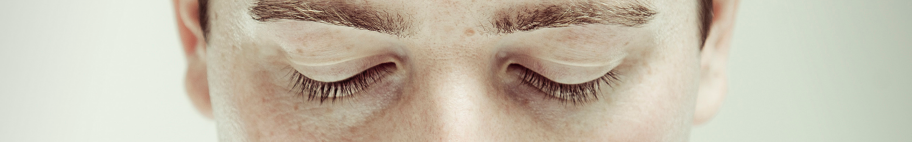 Job 31:1
[Speaker Notes: Job 31:1
Introduction
Our struggles to remain pure as Christians are often caused by our eyes (what we look at; Figuratively, what we give attention to).
Job said he made a covenant with his eyes.
Covenant is an agreement (Ex: Old Covenant/New Covenant).
This is a predetermination not to be involved in looking at those things that are unrighteous.
There are several things we should make a covenant with our eyes not to gaze upon (literally, and figuratively).]
“I have made a covenant with my eyes”We should keep our eyes from looking upon:
The Darkness of Sin
1 John 2:9-11; Mark 9:47; Joshua 7:20-21
Lustful Sights
1 John 2:16; Job 31:1
Adultery
2 Peter 2:13b-14
Alcohol
Proverbs 23:31-32
Irreverent Things
Romans 3:15-18
[Speaker Notes: The Darkness of Sin
1 John 2:9-11
Specifically talking about loving/hating brother.
Uses darkness/light scenario.
When in light, you will not stumble. (When you treasure the light. When your mind is set on light. When you give attention to light.)
When in darkness, you don’t know where you are going. (When your mind is set on things in darkness.)
Mark 9:47
The literal eye does not cause you to sin.
There are things that entice when exposed to the eye. Do away with them!
Joshua 7:20-21
After Jericho is defeated.
Told to abstain from accursed things. They are forbidden.
Achan saw and coveted. Averting his eyes would have proven beneficial. 
Lustful Sights
1 John 2:16
Immodestly dressed individuals; pornography; all lewd, licentious and seductive behavior; inappropriate movies, TV and videos; appeals to materialism; anything that you look at which could lead to illicit desire!
The world of entertainment and advertising is laden with the lust of the eyes.
Job 31:1
Job made the covenant with his eyes to not look.
Just a little peek IS a big deal!
Adultery
2 Peter 2:13b-4
Literally – an adulteress.
(Of an adulteress; being ever bent on the gratification of their sensual desires, so that they are represented as having an adulteress constantly before their eyes, and that their eyes can take in no other object but her. – Adam Clarke)
Matthew 5:28
Making a covenant not to do this means avoiding those situations all together.
The opposite would be to seek them out.
Alcohol
Proverbs 23:31-32
Alcohol is advertised as something good and fun. This is deception.
Being around it and considering it is the opposite of making a covenant not to partake in it.
Irreverent Things
Romans 3:15-18
Concerning the unrighteous who do not seek God.
We live among the irreverent, the rebellious, the disobedient.  We must not allow their evil to corrupt us.  We must humble ourselves!
“Do not be conformed to this world, but be transformed by the renewing of your mind” (Romans 12:2).]
Conclusion
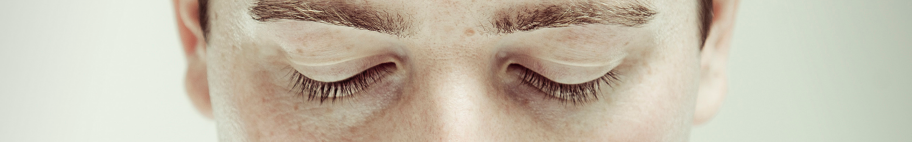 Have you made a covenant with your eyes, that you will not sin?
Have you kept that covenant?
[Speaker Notes: Conclusion
A Christian should make a covenant with his/her eyes not to sin.
This is an important facet of our faith.
Have you done so?]